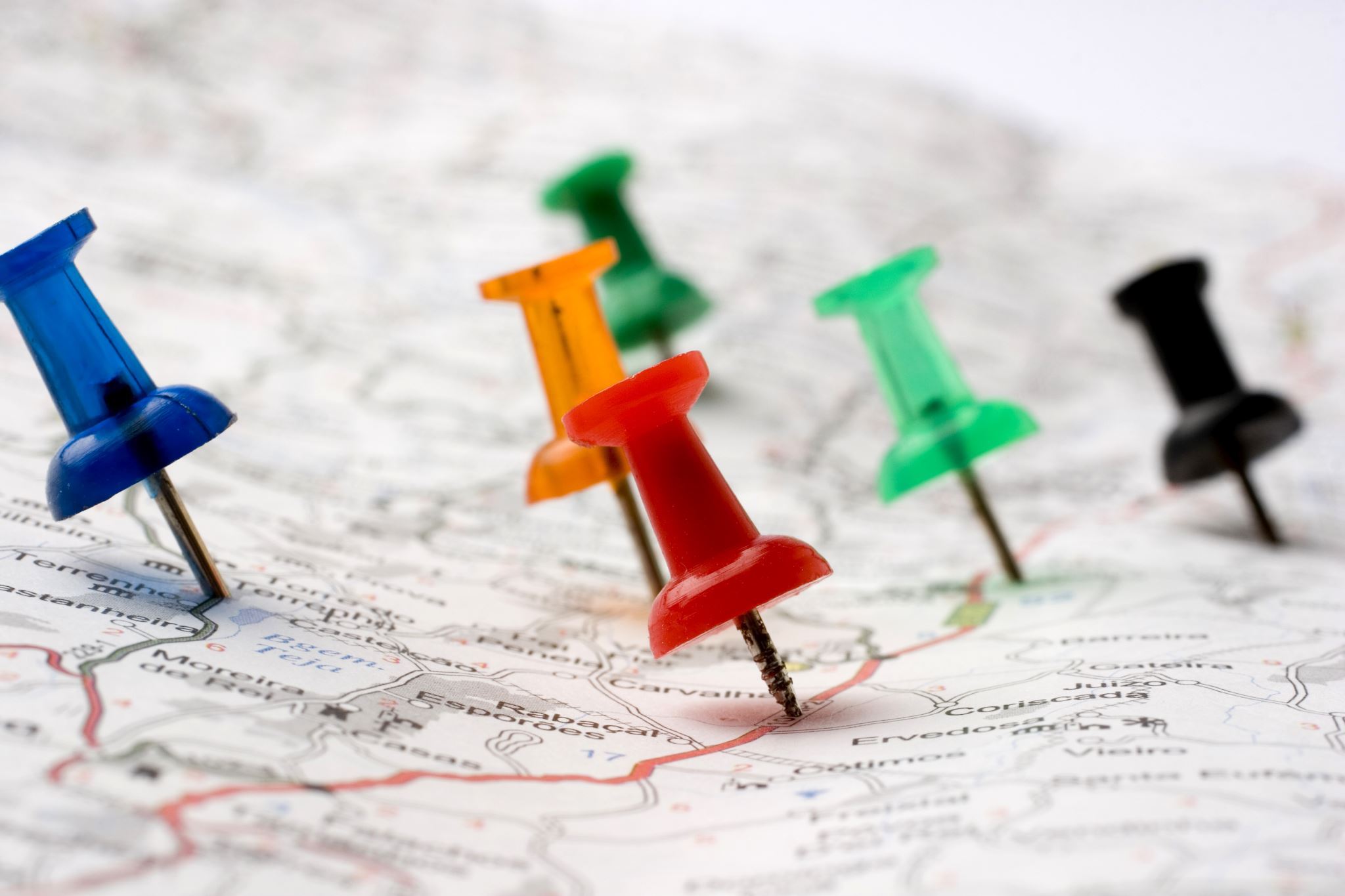 Produire un plan de cours, l'équivalent universitaire d'une carte routière
Audrey Groleau
Audrey.groleau@uqtr.ca
Université du Québec à Trois-Rivières
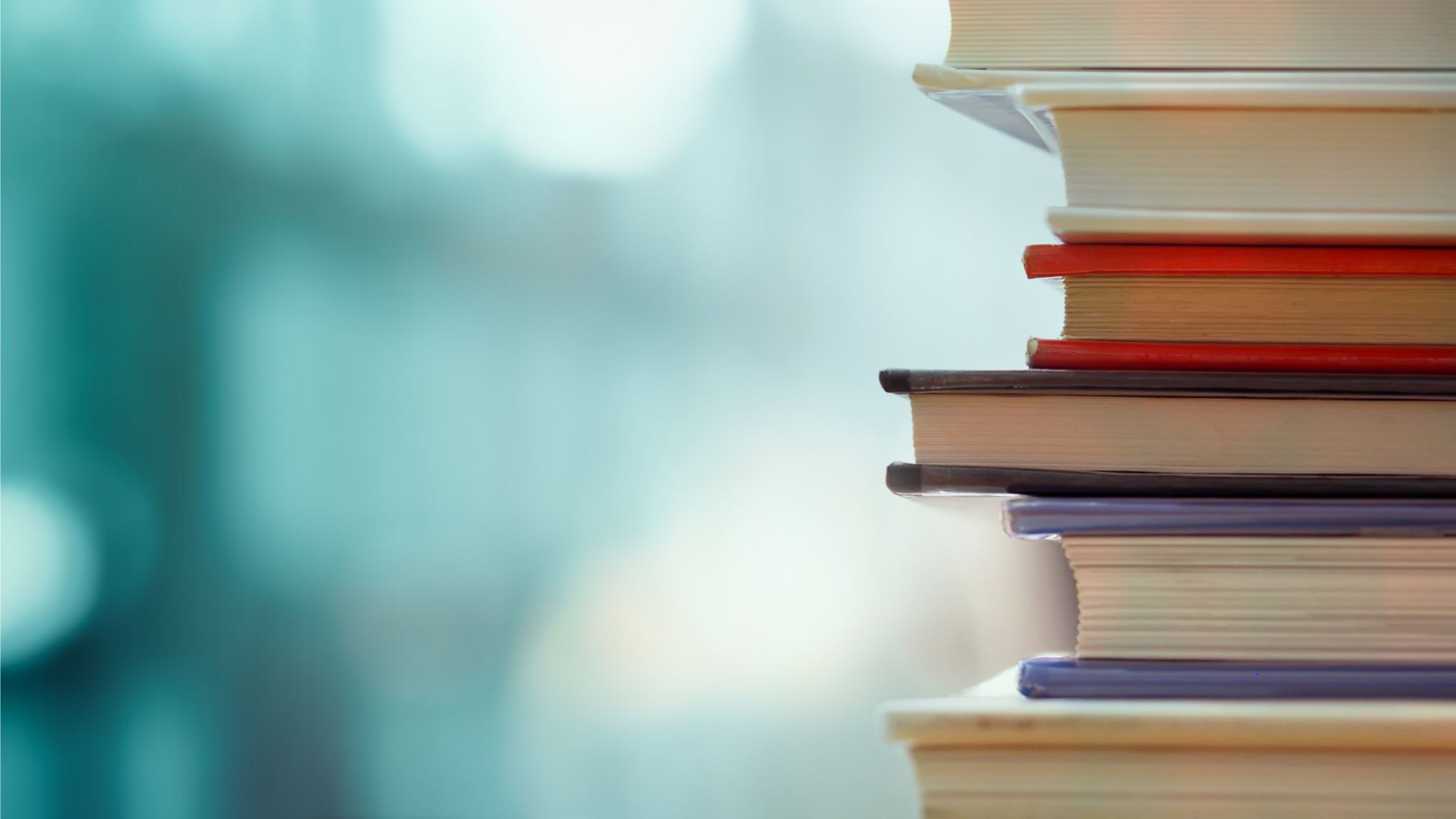 Buts de ce document
Mieux comprendre ce qu’est un plan de cours.
Se doter de quelques outils pour en produire un.
Qu’est-ce qu’un plan de cours?
Quelles sont ses fonctions?
Fonction 1: le guide
Le plan de cours est, pour la personne enseignante, un guide à suivre pour lui permettre: 
de respecter les normes et règlements de l’université;
de respecter les normes et règlements des organismes qui donnent l’agrément aux programmes d’études (ex. le CAPFE pour la formation en enseignement, le BCAPG pour la formation en génie);
de s’inscrire dans une approche-programme.

En effet, la manière dont le gabarit de plan de cours est construit facilite le respect des normes et règlements et l’inscription dans une approche-programme.
Fonction 2: le contrat
On présente souvent le plan de cours comme un contrat entre trois parties:
La personne enseignante, qui exprime clairement ses choix et ses attentes;
L’université, qui explicite ses règlements et qui peut y retrouver ce à quoi elle peut s’attendre de la personne enseignante;
Les étudiants et étudiantes, qui peuvent y lire leurs responsabilités, mais aussi ce à quoi ils et elles peuvent raisonnablement s’attendre de la part de la personne enseignante.
Fonction 3: la carte routière
Il s’agit d’un guide qu’autant la personne enseignante que les étudiants et étudiantes peuvent employer pour:
Avoir une vision d’ensemble du cours;
Se référer tout au long de la session pour savoir ce qui a été fait et ce qui est à venir.
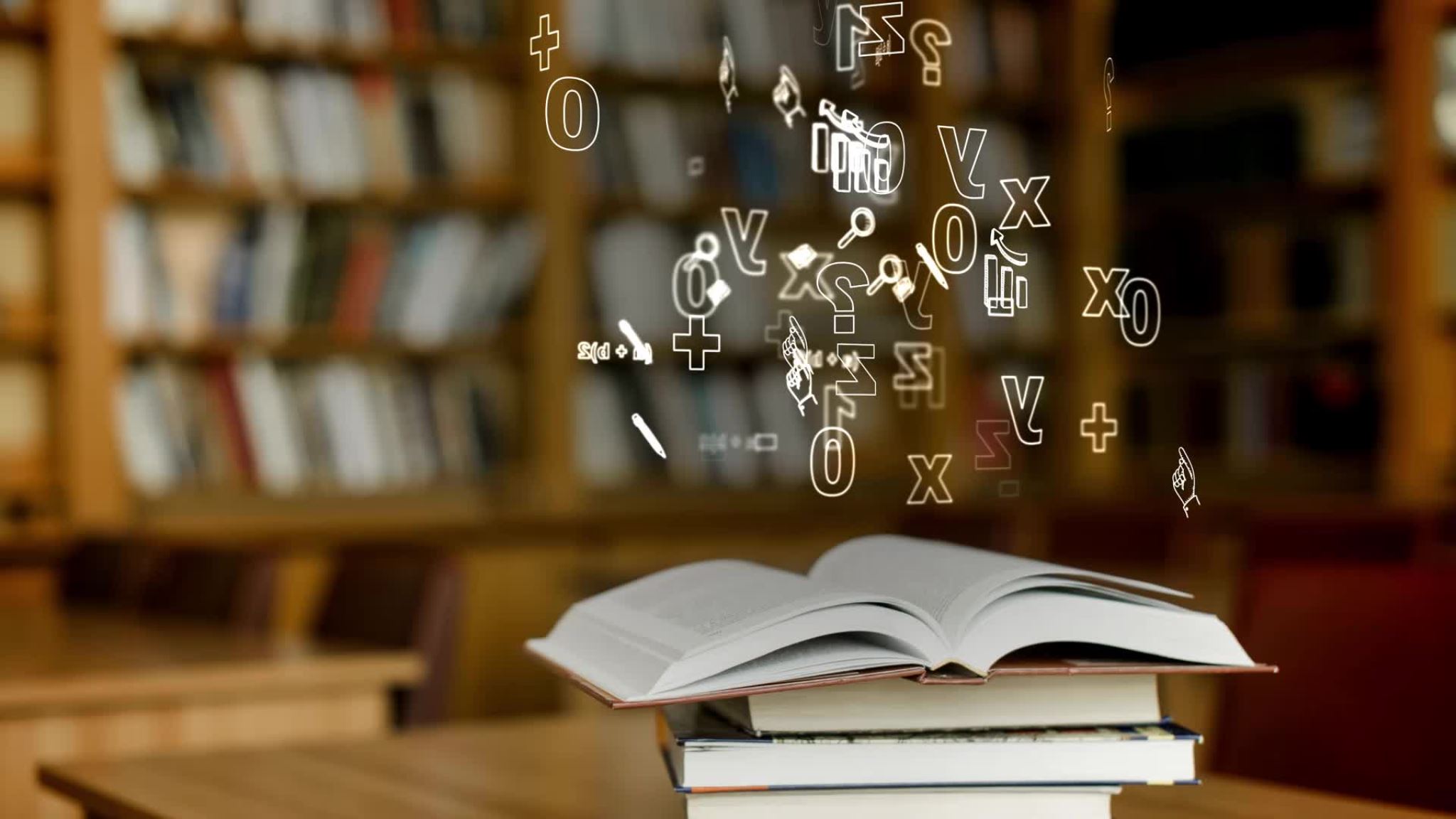 Comment le concevoir?Un tour d’horizon
Étapes préparatoires:
Lire les règlements. Cela nous donne certaines balises. Voir la prochaine diapositive à cet effet.
Lire attentivement la description du cours. On ne peut pas la modifier et on doit la respecter. Elle nous donne un aperçu de la teneur du cours et de son contenu. Voir la diapositive à cet effet.
Demander le gabarit du plan de cours à remplir au secrétariat du programme auquel le cours est rattaché.
Demander s’il est possible de consulter le ou les plans de cours de ce cours des années précédentes pour avoir une idée de comment il a été monté.
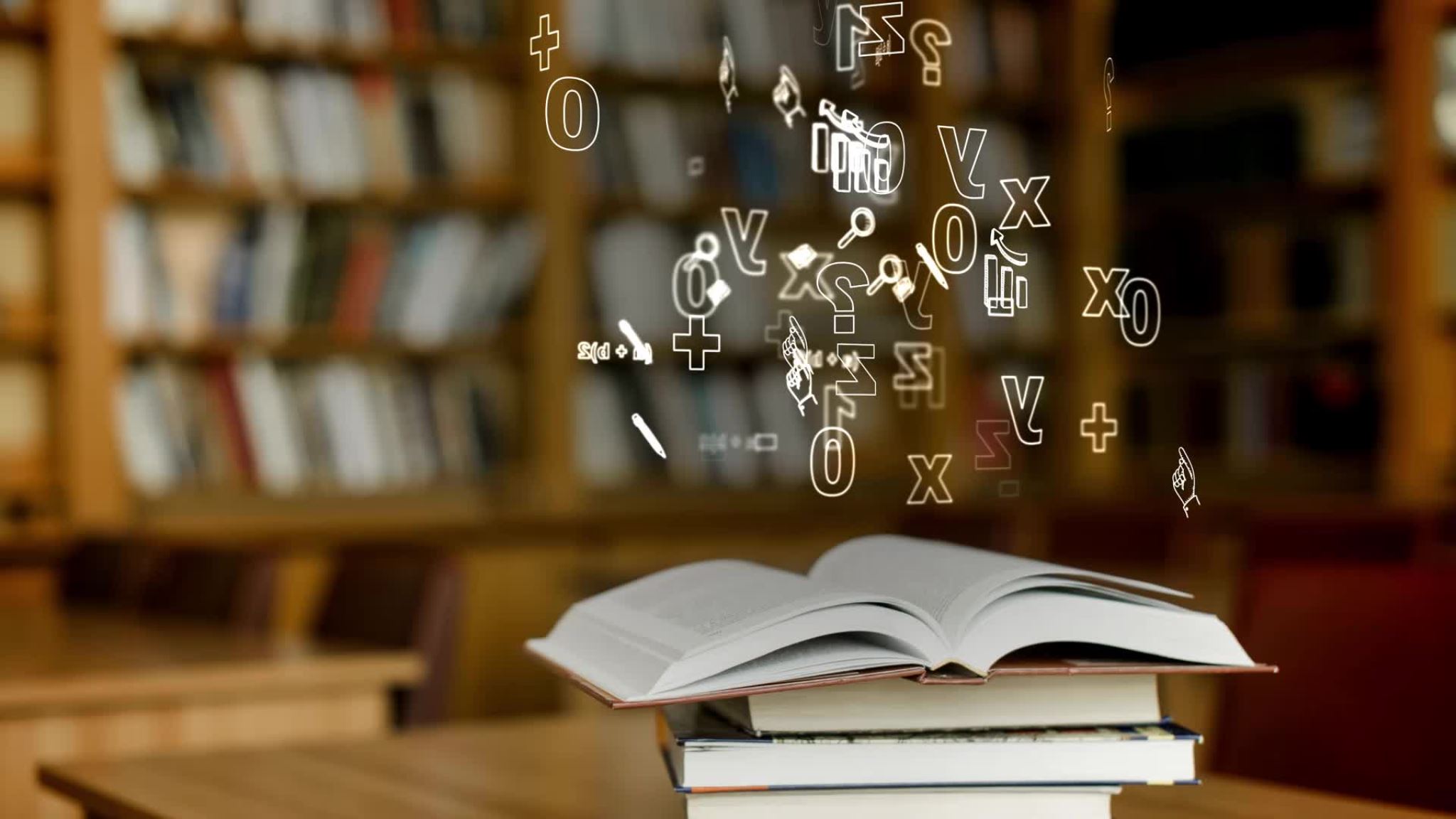 Comment le concevoir?Un tour d’horizon
Réalisation du plan de cours en tant que tel: 
Réfléchir aux objectifs/compétences à privilégier dans un premier temps.
Remplir les grandes lignes du calendrier et de la fiche d'évaluation pour avoir une planification sommaire du cours.
Compléter le document avec les détails. Quelques itérations pourront être nécessaires.
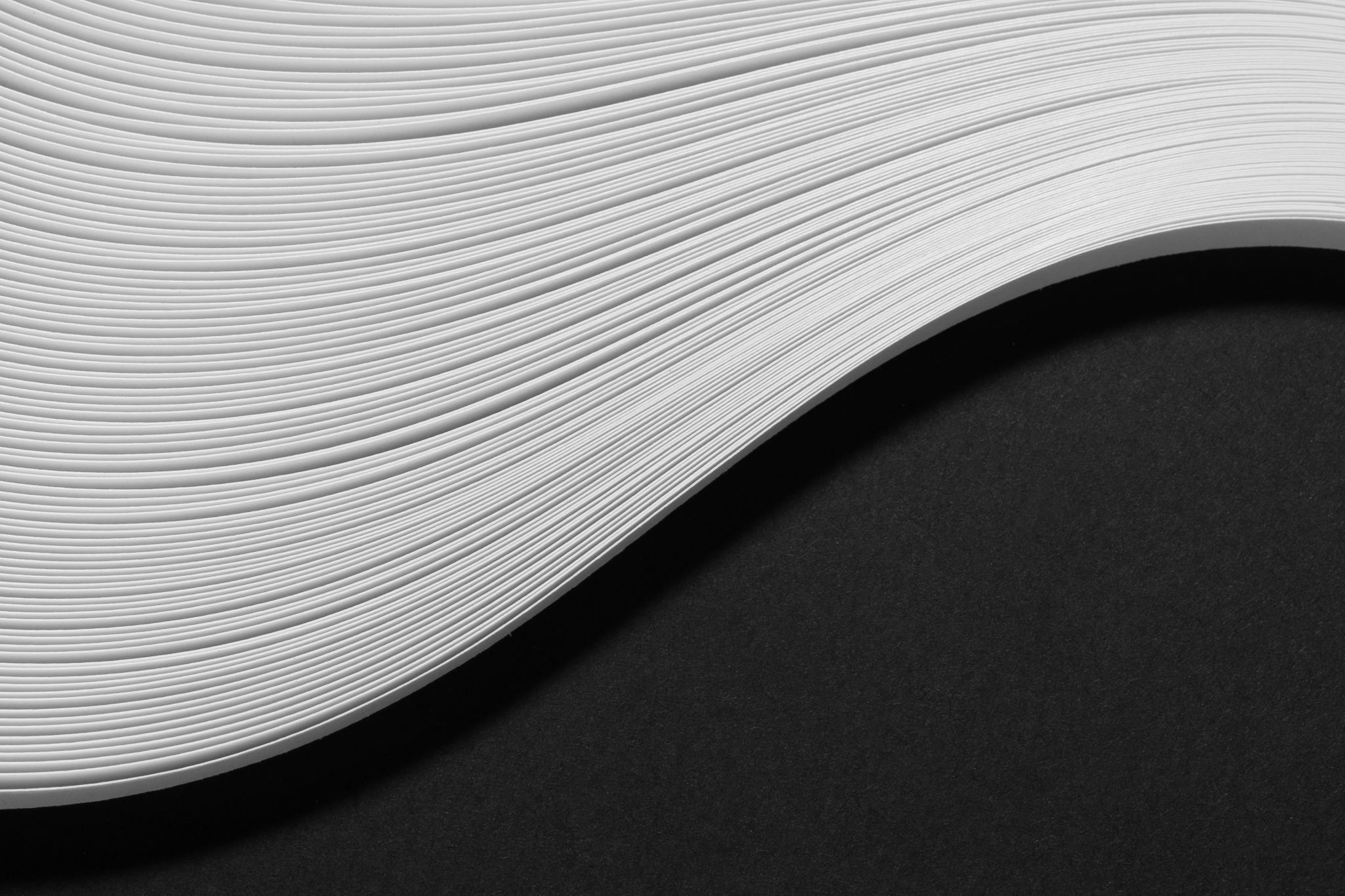 Les règlements
Pour le premier cycle à l’UQTR:
Voir les chapitres 8 et 9 du Règlement des études de premier cycle.

Pour les deuxième et troisième cycles à l’UQTR:
Voir les chapitres 9 et 10 du Règlement des études de cycles supérieurs.
Que devrait-il/pourrait-il contenir?
Description du cours. On peut la retrouver ici. On entre le sigle du cours dans la boite de recherche. On ne peut pas modifier la description.
Objectifs/compétences. Les compétences à développer peuvent être prescrites. Elles font alors partie de la description du cours. On peut alors en ajouter, mais pas en enlever. Sinon, on les rédige soi-même.
Contenu et calendrier. On suit l’horaire et les modalités du cours à la lettre. Pour le reste, on monte le cours à sa guise, en cherchant à atteindre les objectifs que l’on a rédigés.
Formules et stratégies pédagogiques. On peut expérimenter des approches variées.
Bibliographie. On y mentionne explicitement quels sont les textes obligatoires et on peut ajouter des textes supplémentaires.
Autres indications. Exemples d’éléments qu’on peut ajouter ici: disponibilités, manières de nous contacter, politique sur les retards dans la remise des travaux, sur la qualité du français, etc. On s’assure de demeurer dans le respect des règlements de l’université. 
Fiche d'évaluation. On inscrit toutes les évaluations, leur pondération, si elles sont réalisées individuellement ou en équipe (voir les règlements) et, si possible, les compétences évaluées.
Attention!
On ne peut généralement pas exiger la présence en classe lors de séances où il n’y a pas d’évaluation. On peut toutefois bien sûr l’encourager. S’informer au besoin auprès de sa direction de département.
On ne peut généralement pas exiger un habillement particulier en classe (ex. tenue de ville), sauf pour des cas très particuliers (ex. code vestimentaire du lieu de stage; chaussures fermées au laboratoire). S’informer au besoin auprès de sa direction de département.
On ne peut généralement pas exiger des personnes étudiantes qui suivent un cours à distance qu’elles allument leur caméra, sauf si c’est une activité d’évaluation. On peut toutefois bien sûr l’encourager.
On gagne à expliciter sa politique relative aux travaux en retard dans son plan de cours (ex. les travaux en retard ne sont pas acceptés, sauf si une entente a été prise au préalable avec la professeure). Évidemment, les règlements de l’université pour les reprises en cas de force majeure (ex. hospitalisation) doivent aussi être respectés lorsque les situations se présentent.
On peut appliquer des pénalités pour le non-respect des règles de la langue française, mais 
Il y a des précisions à cet égard dans les règlements des études (les règlements diffèrent selon le cycle et la teneur du cours – un cours de rédaction pourra avoir des règles plus strictes qu’un cours d’éthique, par exemple);
Il faut clairement mentionner, dans le plan de cours, si on appliquera des pénalités et comment on le fera.
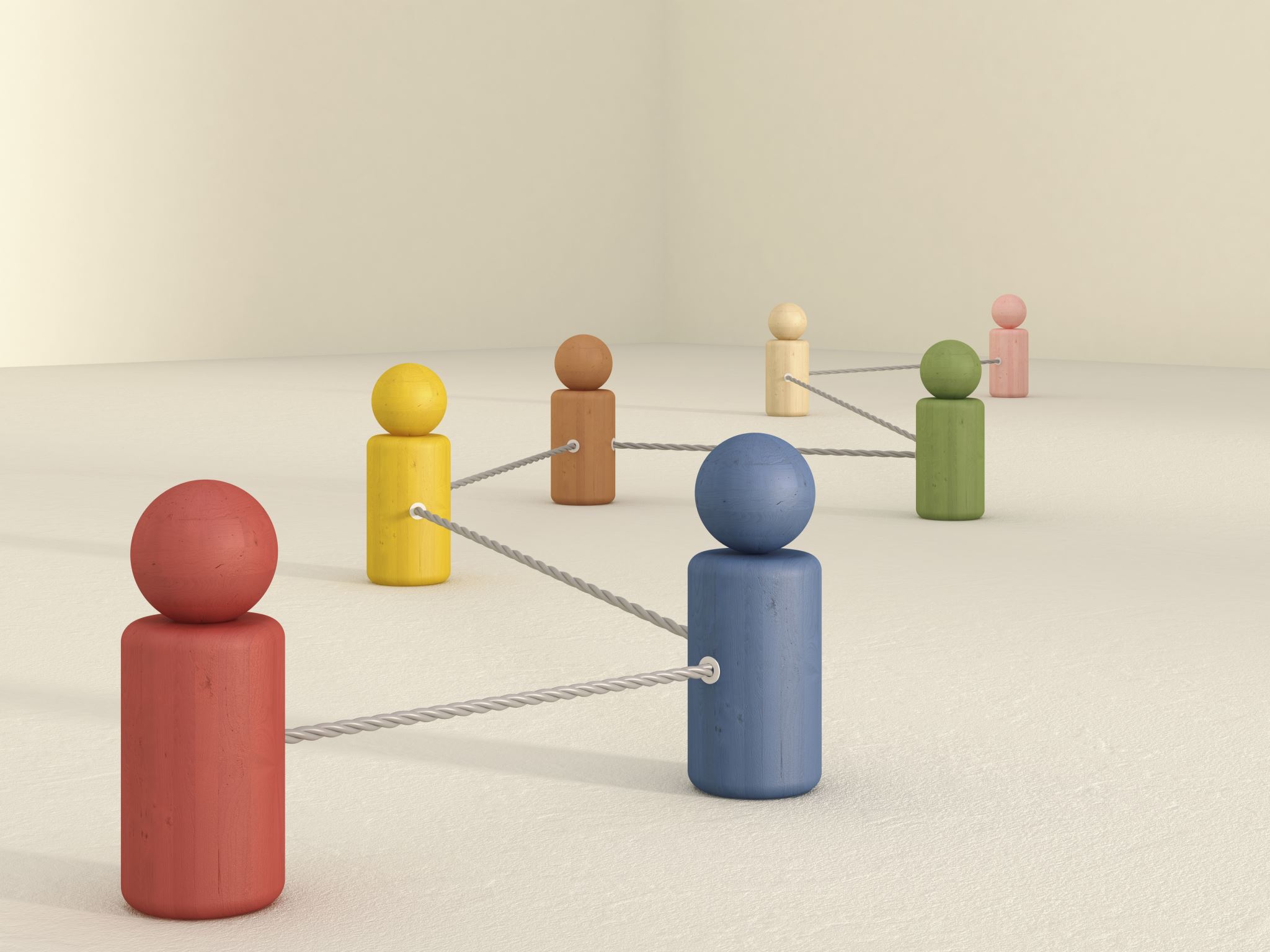 Comment utiliser le plan de cours pendant la session?
Pour préparer ses cours.
Pour guider les étudiants et les étudiantes.
Pour éviter ou arbitrer des conflits.
Pour rendre les étudiants et les étudiantes plus autonomes.
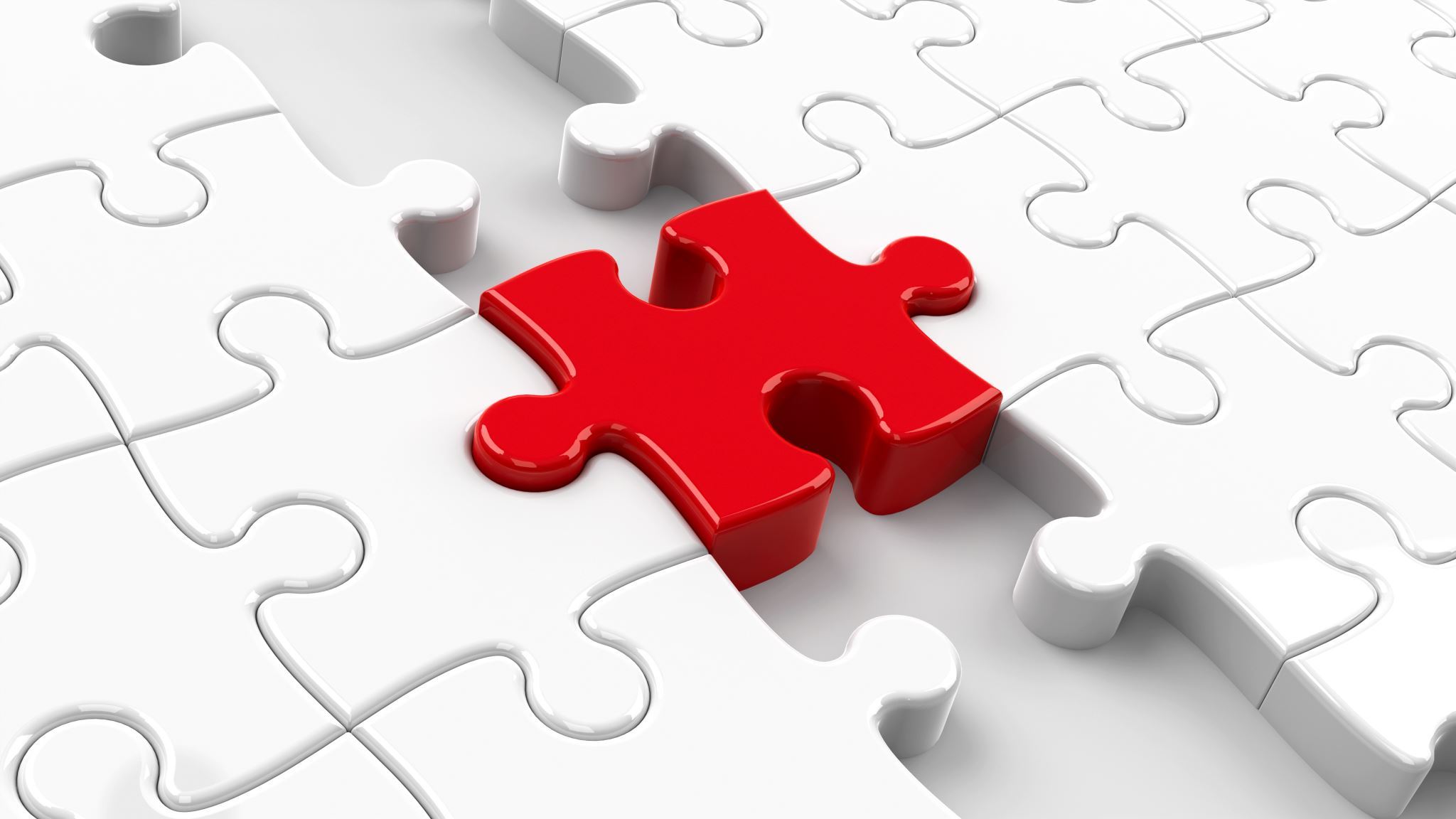 Quoi faire si on doit le modifier en cours de session?
Vérifiez les règlements. La procédure y est clairement inscrite, mais elle a changé au fil des années, d’où le fait qu’on ne la décrit pas ici.
C'est différent selon la section qui est modifiée: par exemple, interchanger deux séances qui ne sont pas associées à une évaluation ne pose normalement pas problème et ne nécessite généralement pas de modification officielle.
Quels sont les pièges à éviter?
Mettre trop ou pas assez de détails. 
Trop, ça devient rigide.
Pas assez, c’est difficile de s’en servir comme guide.
Causer de la confusion!
La clarté et l’absence d’erreurs, ça change tout.
Mal employer le plan de cours pendant la session.
Idéalement, on y revient de temps à autre avec les étudiants et les étudiantes.
Ne pas avoir lu les règlements ou ne pas en tenir compte.
Par exemple, au premier cycle, il y a un règlement sur le moment où les notes pour des travaux ou examen cumulant 20% de la note finale de la session doivent être remises aux personnes étudiantes. Ne pas remettre ces notes avant la date pourrait être considéré comme un motif valable pour une demande de révision de notes.
Ne pas suivre ce qu'on a soi-même écrit ou faire des changements en cours de session sans suivre la procédure de l’université.
C’est la recette parfaite vers les plaintes ou vers les demandes de révision de notes en fin de session…
Que faire si j’ai des questions?
Lire attentivement les règlements.
Demander conseil à sa direction de département.
Consulter le Bureau de pédagogie et de formation à distance de l’UQTR et son site www.uqtr.ca/enseigner. 
Visiter le site web du Décanat des études de l’UQTR.